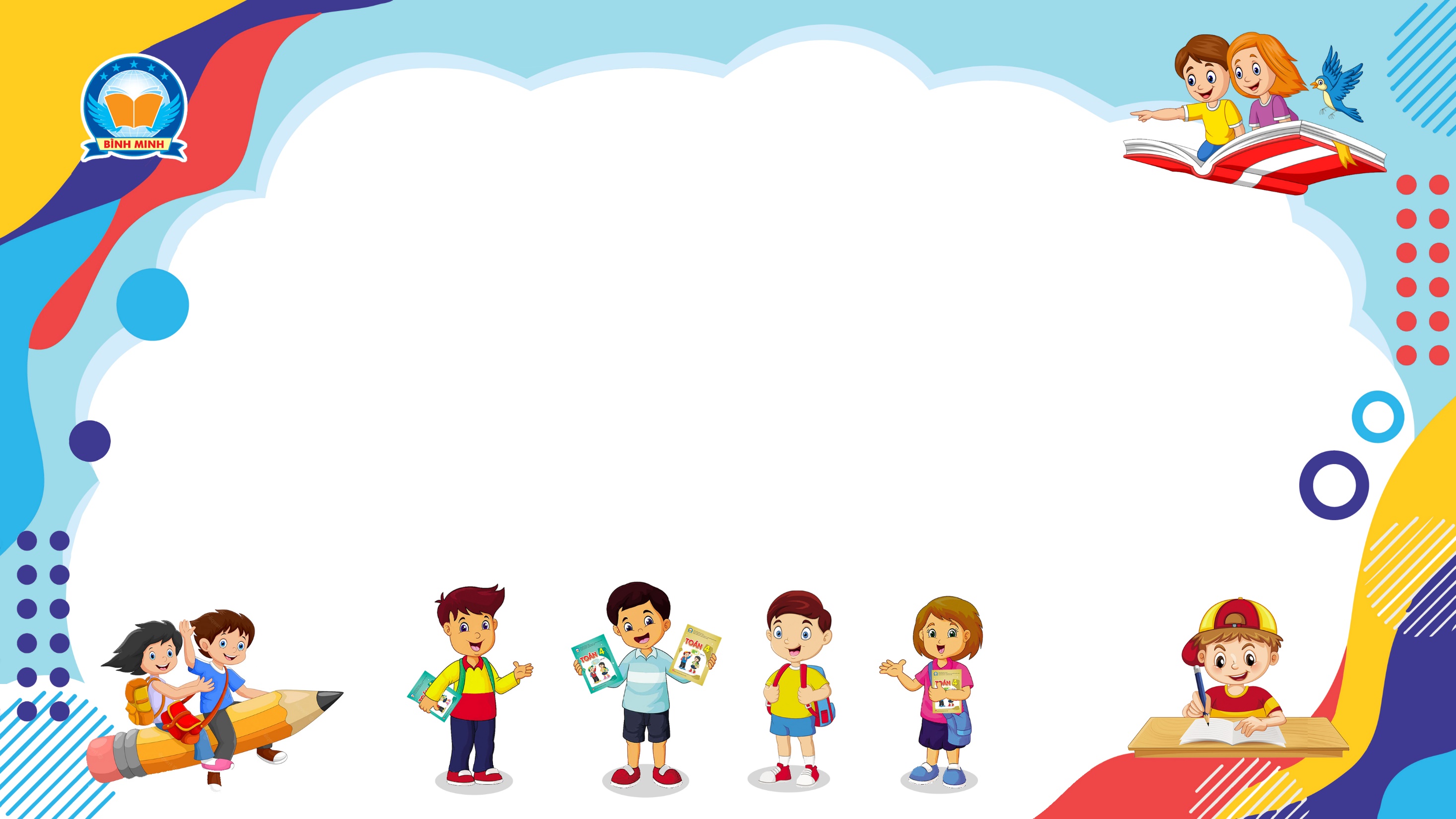 Bài 162
ÔN TẬP VỀ CỘNG, TRỪ PHÂN SỐ (TIẾP THEO)
(Sách giáo khoa Toán 4 - Tập hai - Trang 89)
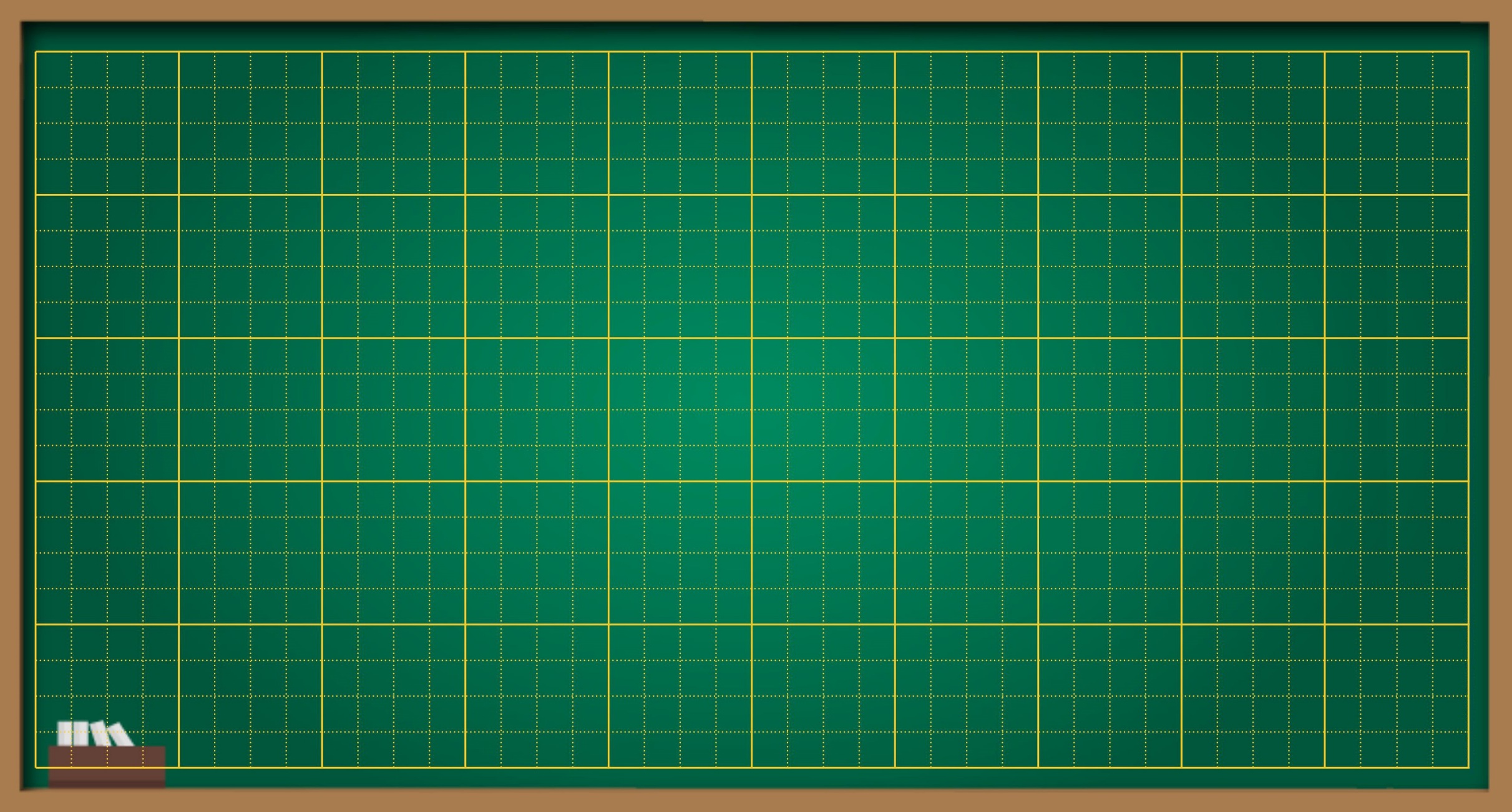 Thứ … ngày … tháng … năm ….
Bài 162
Ôn tập về cộng, trừ phân số
(tiếp theo)
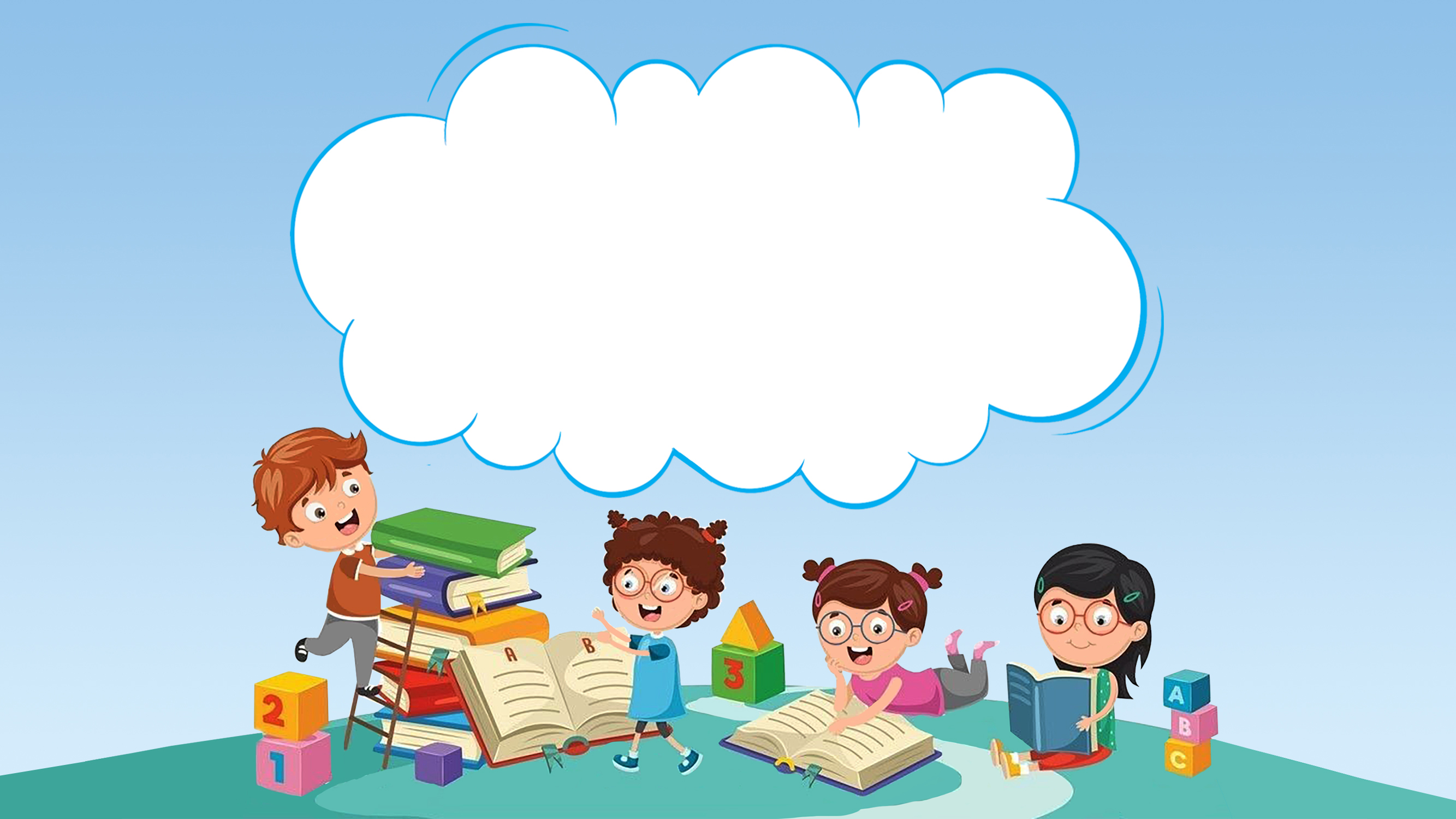 LUYỆN TẬP
THỰC HÀNH
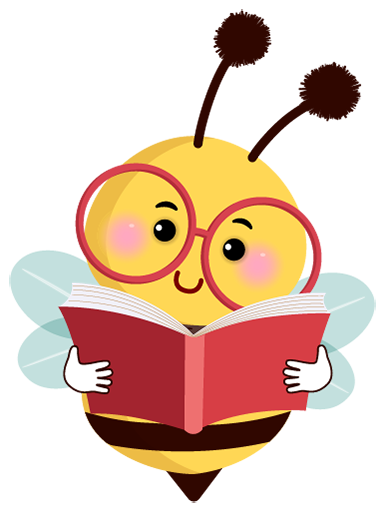 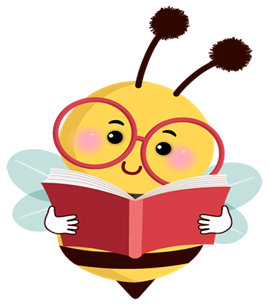 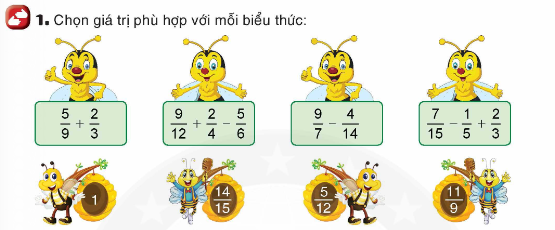 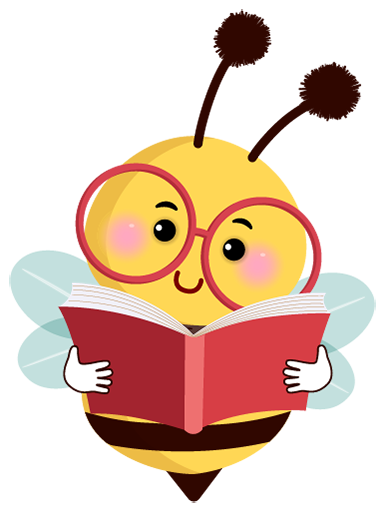 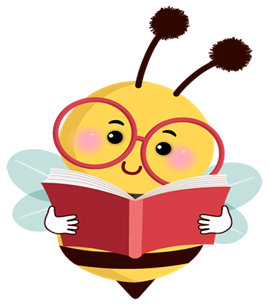 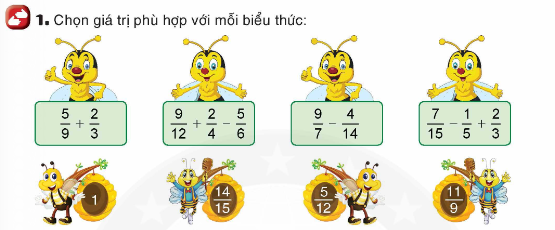 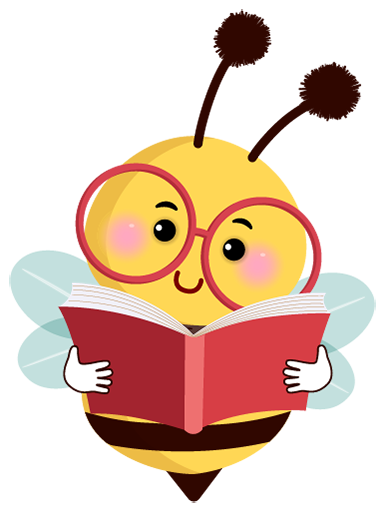 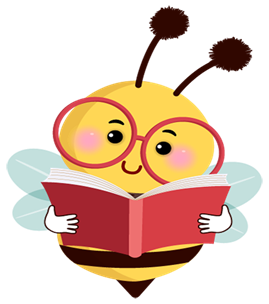 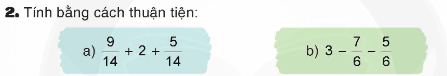 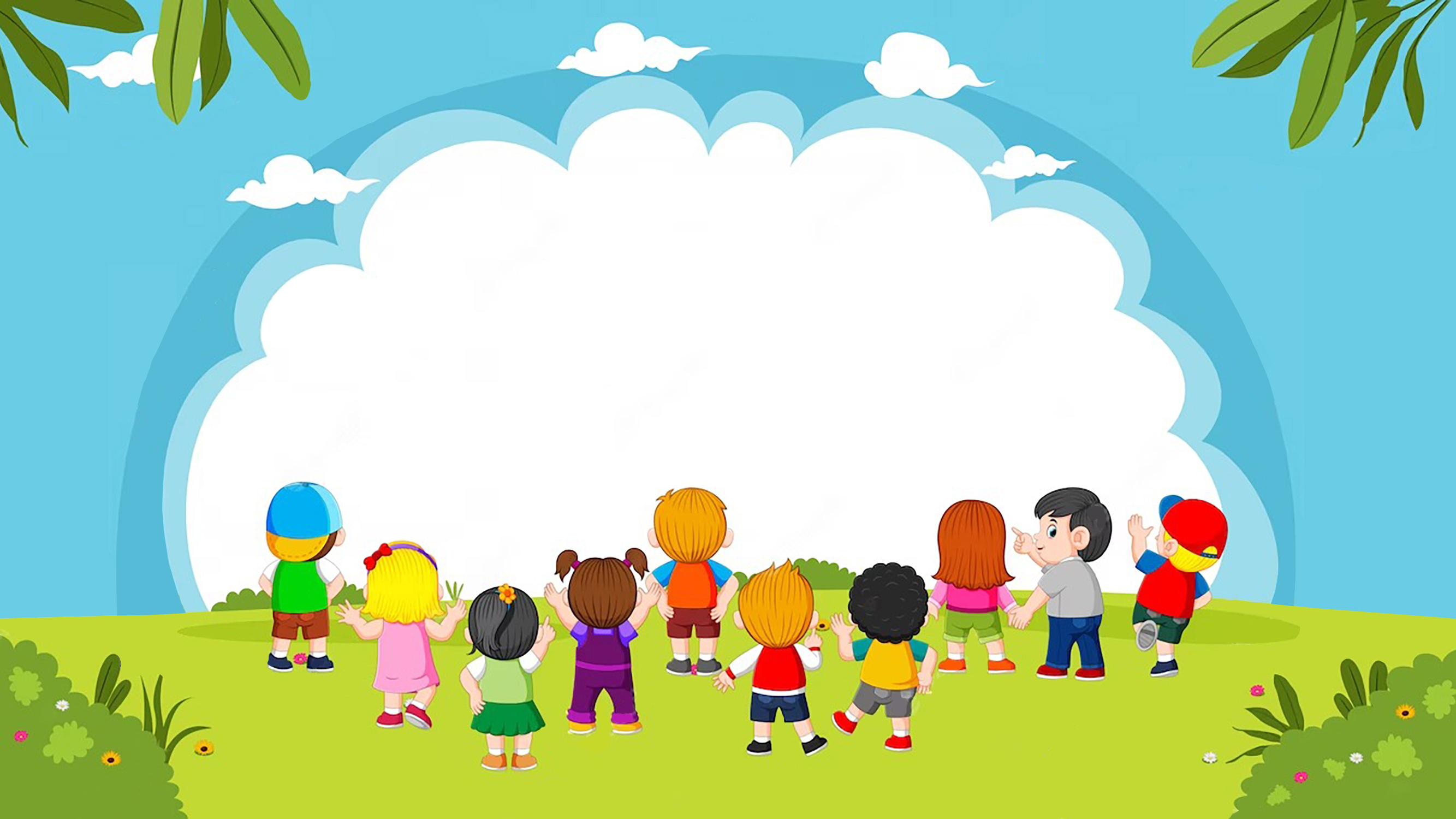 VẬN DỤNG
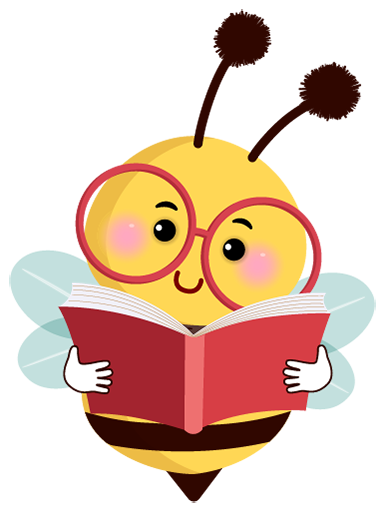 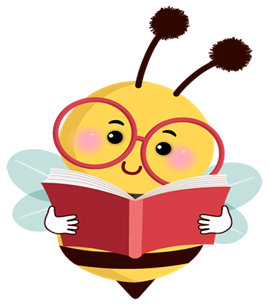 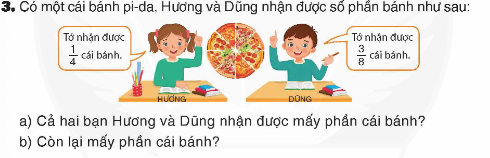 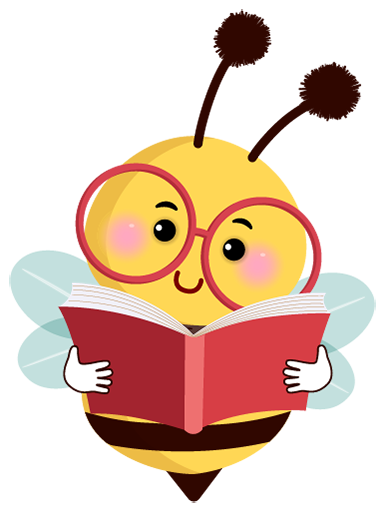 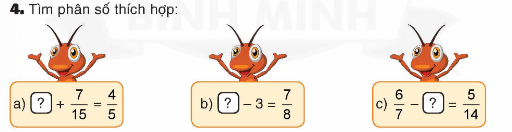 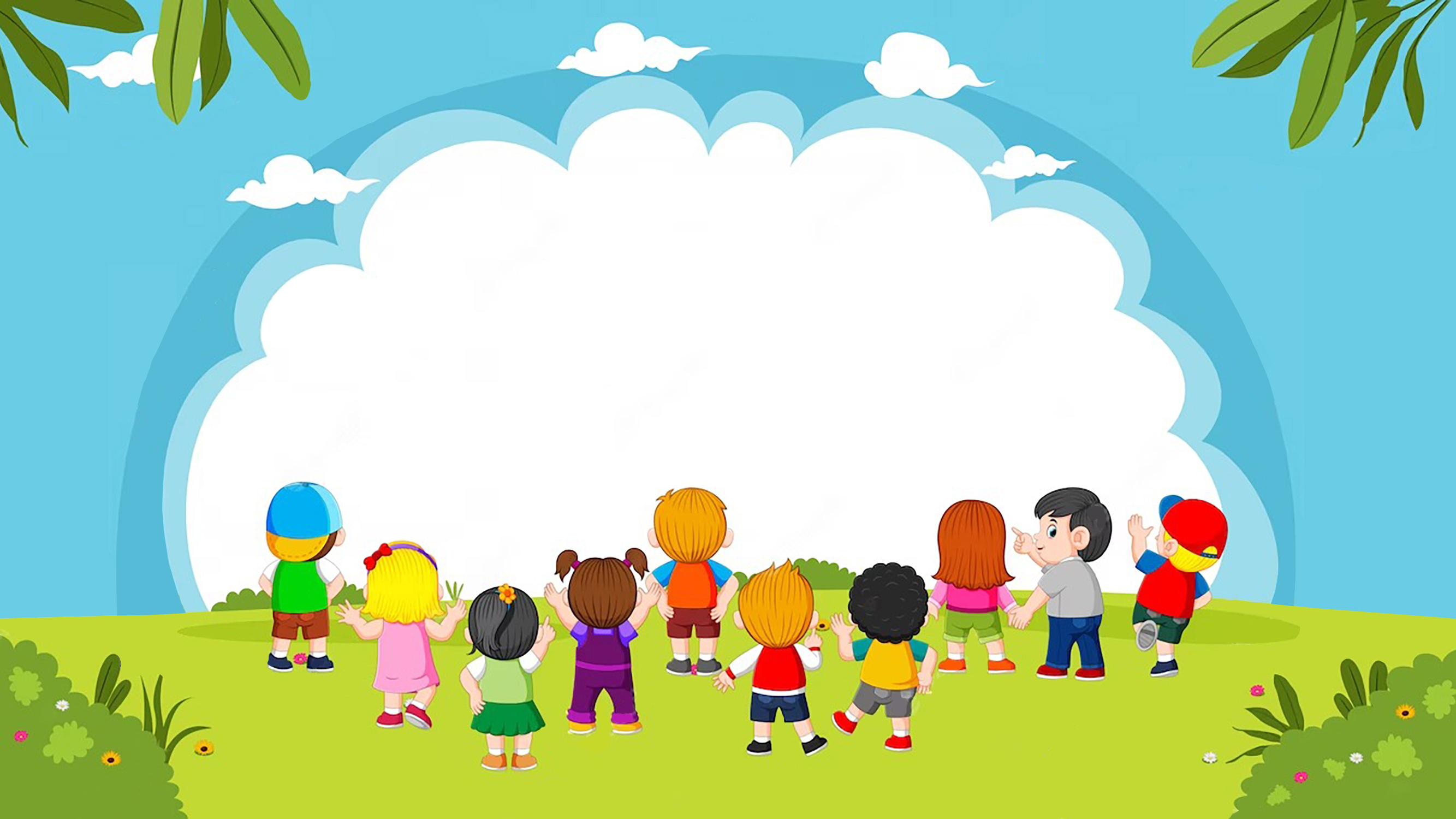 VẬN DỤNG
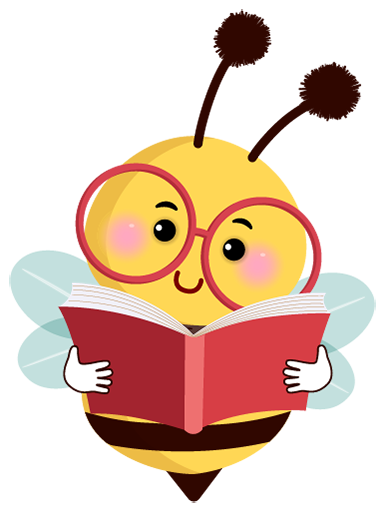 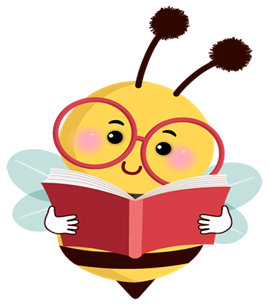 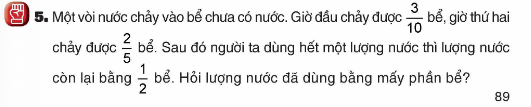 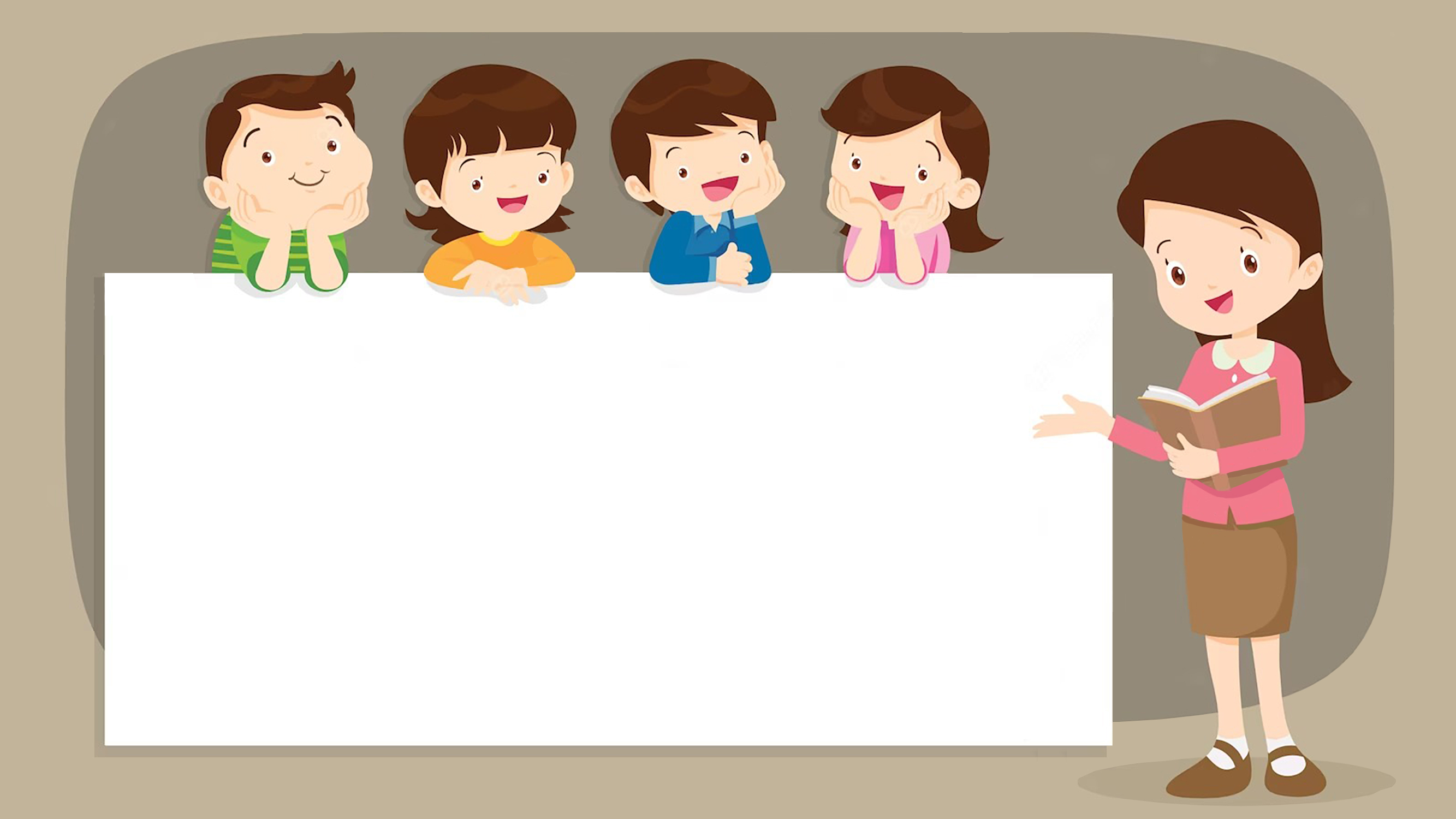 CỦNG CỐ
Nêu cách cộng, trừ hai phân số
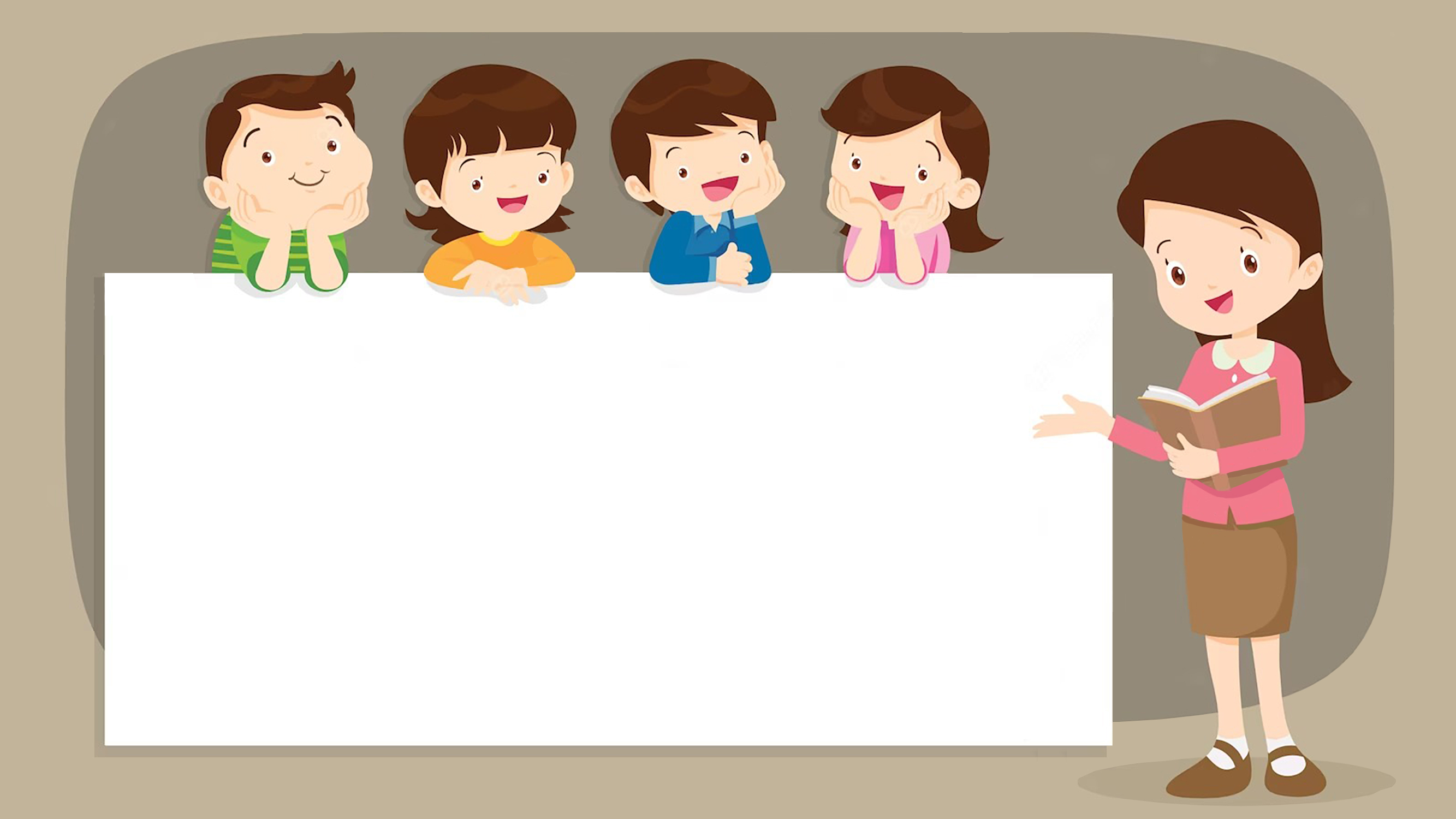 DẶN DÒ
1. Hoàn thành bài tập 
2. Chuẩn bị bài mới
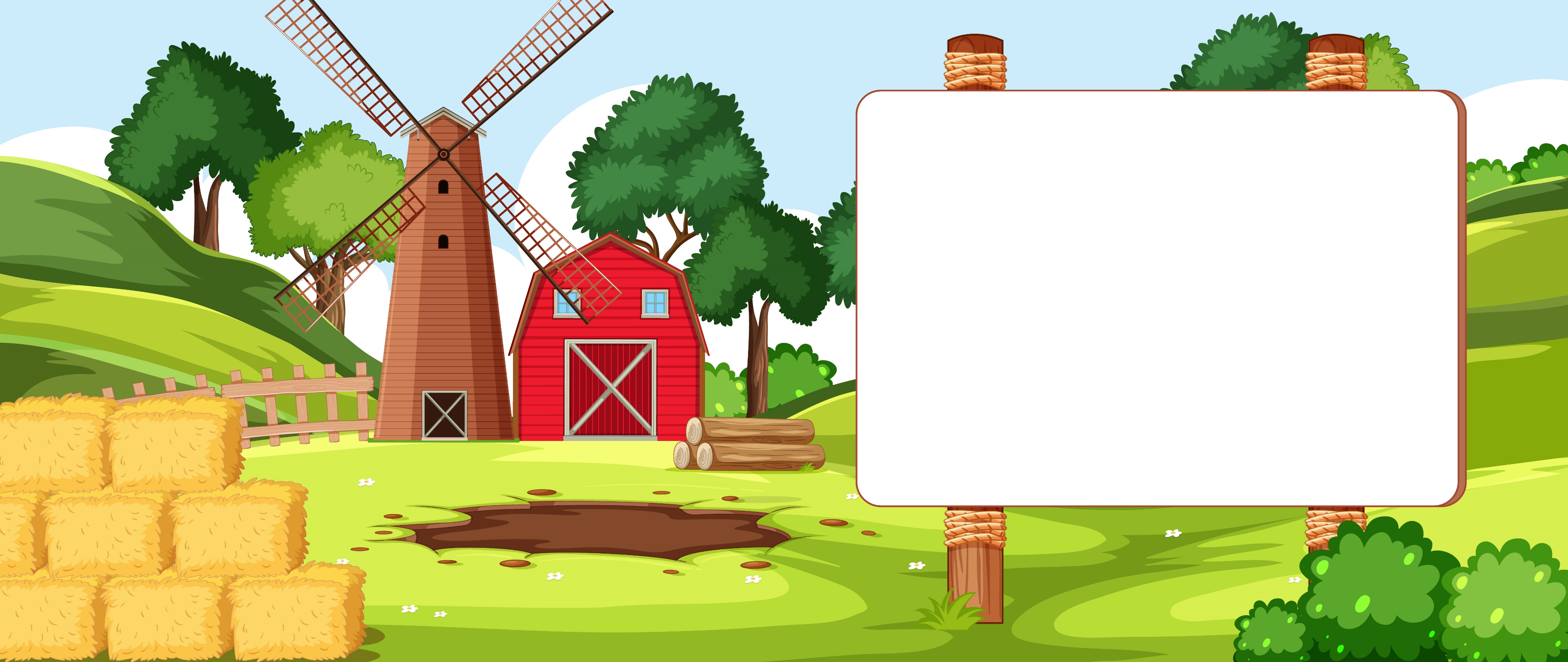 TIẾT HỌC 
KẾT THÚC